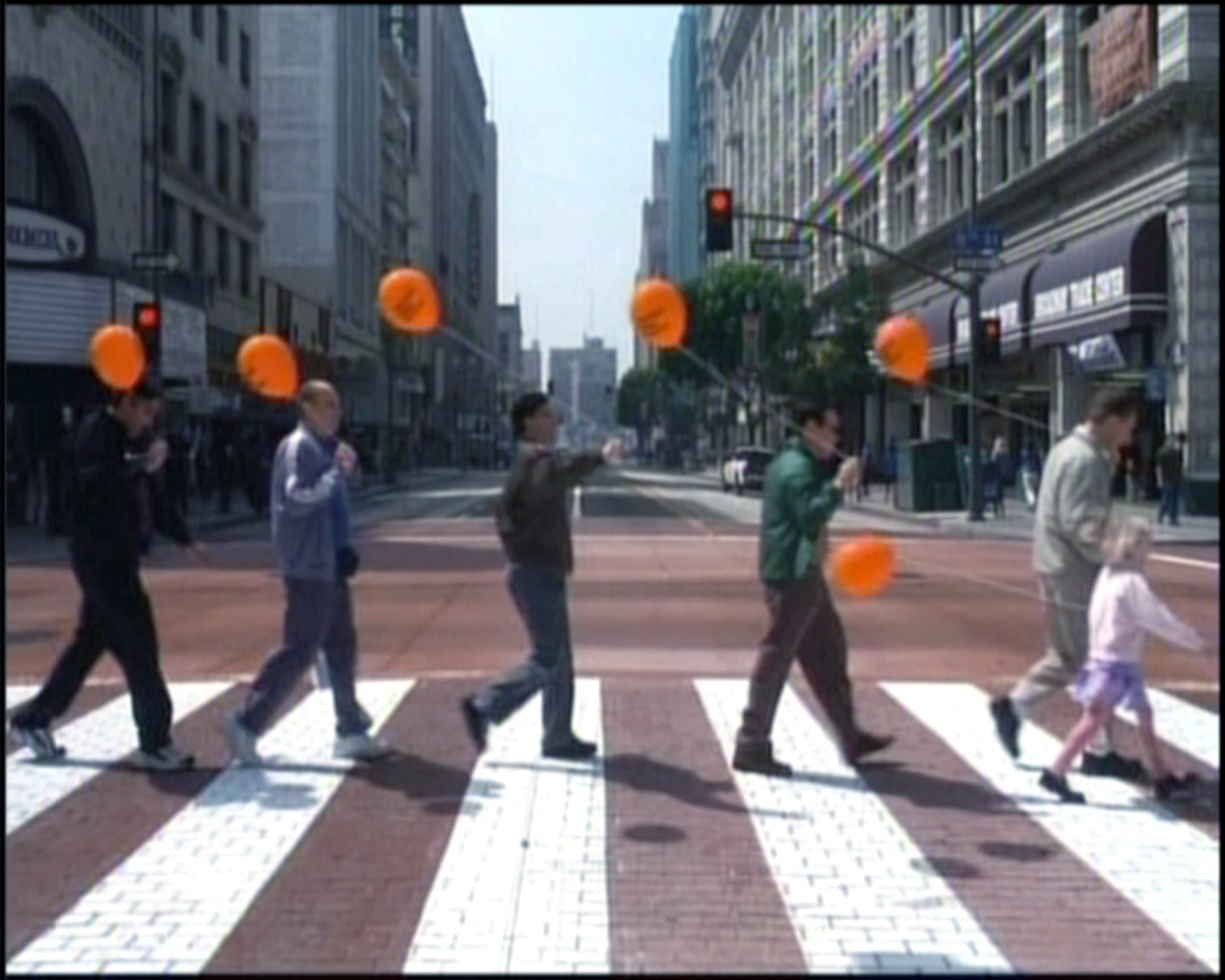 Ecogram: I Am Sam
Student Name
School Name
Date
Positive
My Ecogram
Character: Sam Dawson 
Book, Movie, TV Show: I Am Sam
Tenuous
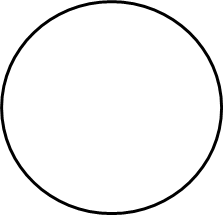 Stressful
Background 
 Single parent due to Lucy’s mom being a homeless woman “who needed a room”
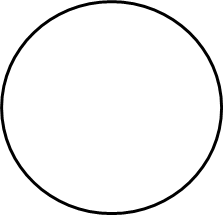 Arrows = energy flow
Work
Minimal Wage on a Janitor’s salary
Line thickness = intensity
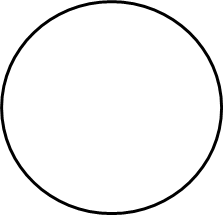 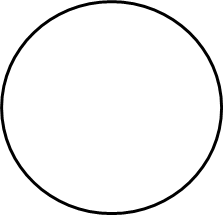 Personal Life
Stressful, with an estranged son; unfaithful husband and fast paced schedule
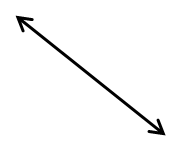 Psychological 
Mentally Handicap  with the mental capacity of 6-year old
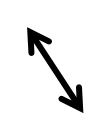 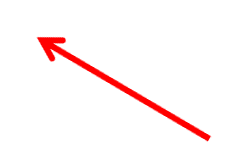 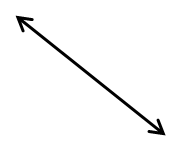 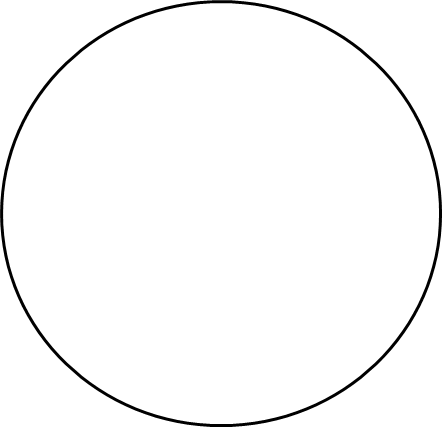 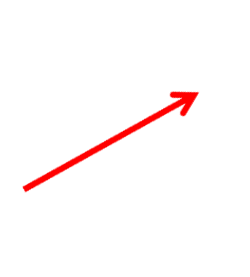 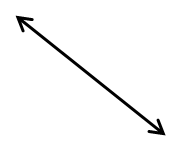 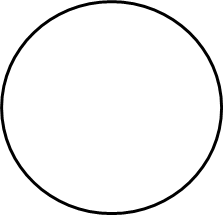 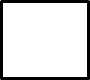 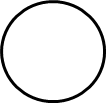 Friends
Group of developmental disabled supportive group, and agoraphobic neighbor
Sam
Rita
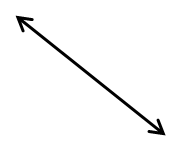 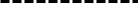 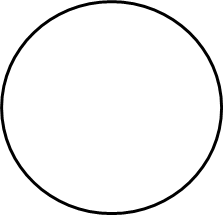 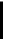 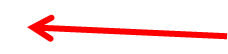 Work
Lawyer
Takes the case pro-bono
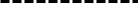 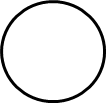 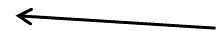 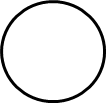 Randy
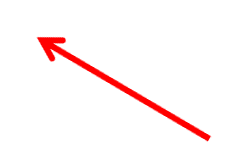 Lucy
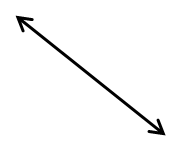 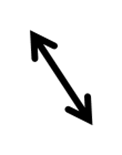 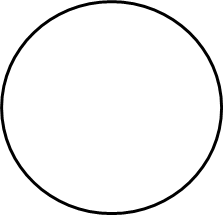 Family
Mentally surpassed her father, teased at school, loves her father but he can be a burden
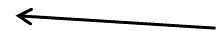 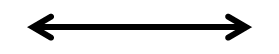 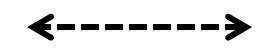 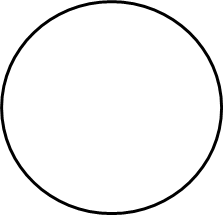 Extended Family 
Foster Parent to Lucy, who helps Sam co-parent
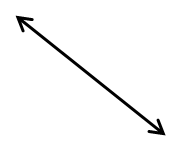 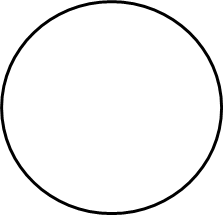 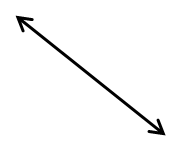 Support
Realizes that Sam loves Lucy, but needs help
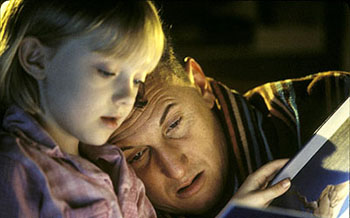 Ecogram: I Am Sam
Based on the main character: Sam Dawson
Mental Capacity of a seven year old and works as a janitor (Background; Work)
Has a support group of friends that are also mentally disabled (Friends)
Has a seven year old daughter that was abandoned by her homeless mother (Family)
Lucy is teased because of her daughter, and taken away by a social worker at her birthday
Sam goes to a high powered lawyer, Rita, who has a stressful personal life; unfaithful husband; difficult relationship with her son
Lucy is sent to Randy her foster parent, but runs away to Sam’s, who takes her back
Through the help of Rita and Randy, Sam is able to raise Lucy. (Extended Family)